Figure 5 Effects of varying different aspects of the attachment chemistry on the density of immobilized DNA. DETA ...
Nucleic Acids Res, Volume 24, Issue 15, 1 August 1996, Pages 3031–3039, https://doi.org/10.1093/nar/24.15.3031
The content of this slide may be subject to copyright: please see the slide notes for details.
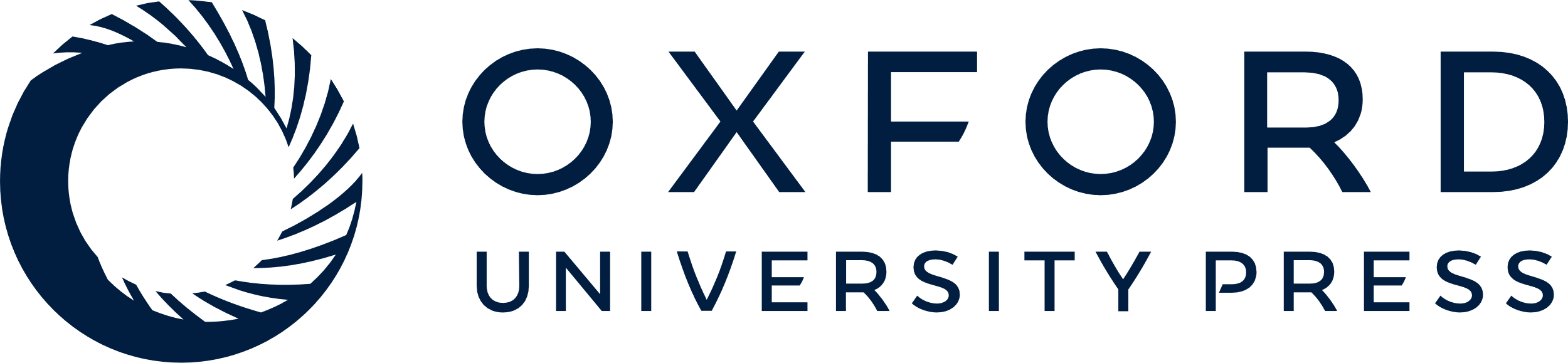 [Speaker Notes: Figure 5 Effects of varying different aspects of the attachment chemistry on the density of immobilized DNA. DETA silane and SMPB crosslinker (80:20 MeOH:DMSO, 2 h) on fused silica slides were used for all experiments. Unless otherwise noted, the concentration of the 5′-(ACTG)5-3′-SH solution was 1 µM and the A260 values were acquired after an overnight SPSC treatment. Duplicate slides were tested to provide data for (a) and (c), so error bars indicate upper and lower values obtained, while (b) was the result of a single experiment. (a) Effects of varying the DNA treatment time from 5 min to 8 h and of performing the DNA step under N2 versus in air. (b) Effect of varying the thiolated DNA concentration from 0.1 to 5.0 µM. Data are shown for DNA spectra acquired before and after an overnight treatment with SPSC buffer. (c) Removal of non-covalently attached DNA from the surface as a function of incubation time in SPSC buffer.


Unless provided in the caption above, the following copyright applies to the content of this slide: © 1996 Oxford University Press]